BC: trans health/santé-trans Sept 2011v6aug
access / accès
assessment / évaluation
funding / financement
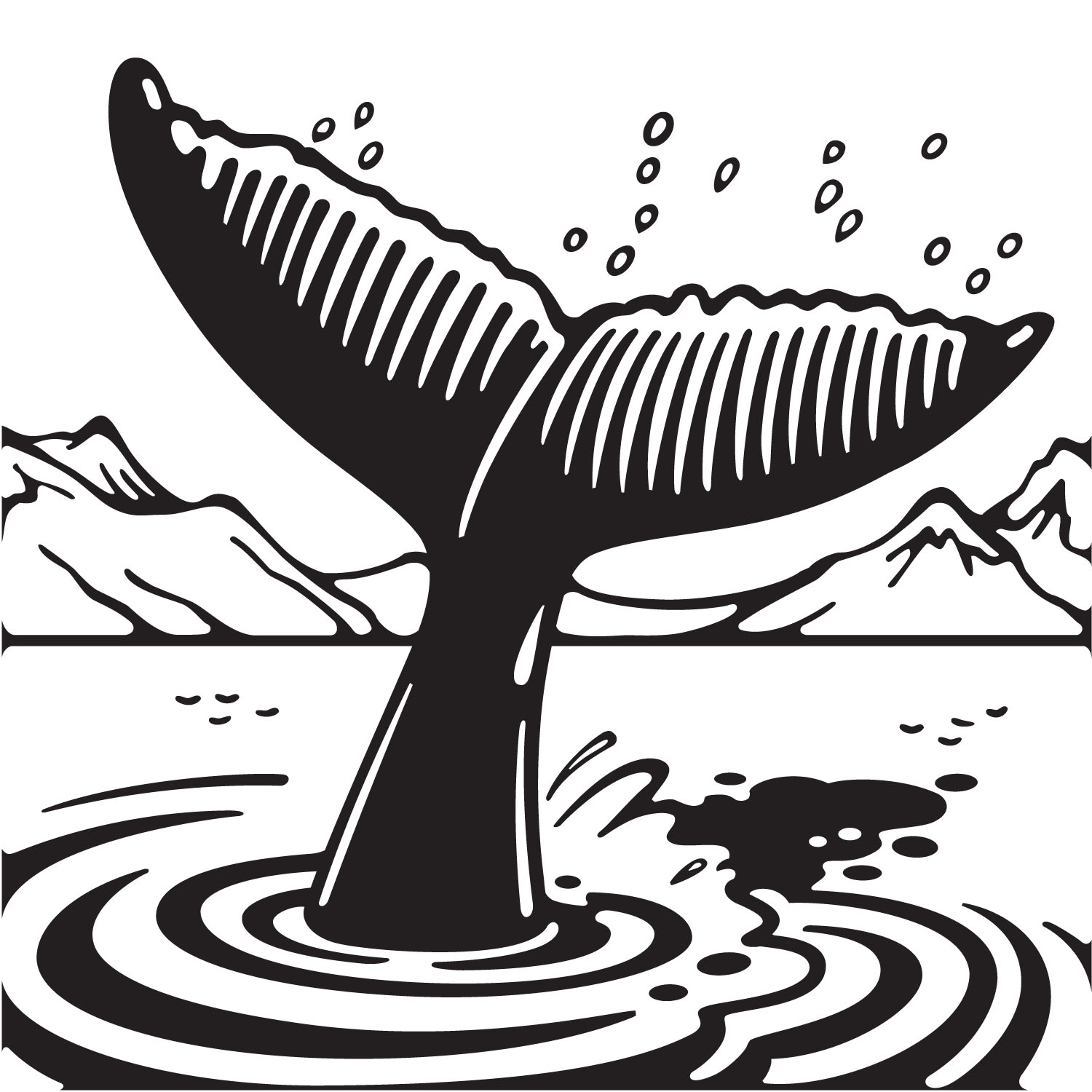 primary care / soins primaires
Heath care/soins de santé: YES/OUI
public general practitioners
omnipraticiens public
trans care/soins de transition: YES/OUI
advanced practice public GP’s in:
omnipraticiens spécialisée public à: 
Vancouver/ Richmond/ Northshore/ Squamish-Whistler/ Bella’s /Kelowna
specialists / spécialistes
psychiatry/psychiatrie: LIMITED/LIMITÉ
public child and adult psychiatry for assessment and follow-up of complex co-morbidities
psychiatrie public adulte et enfant pour l'évaluation et le suivi des comorbidités complexes
psychology/psychologie: YES/OUI
psychologists available in both the public and private sectors
psychologues disponibles dans les secteurs privé et public
endocrine/endocrine: LIMITED/LIMITÉ
public paediatric and adult endocrinology for complex cases
Endocrinologie public adulte et pédiatrie pour les cas complexes
surgery/chirurgie: YES/OUI
public consultation and service for mastectomy, chest reconstruction, hysterectomy, vocal cord surgery, tracheal shave, facial feminization 
consultation publique pour mastectomie, reconstruction de la poitrine, hystérectomie, corde vocale, trachéale raser, féminisation du visage
speech therapy/orthophonie: LIMITED/LIMITÉ
one speech therapist providing both public and private services
un orthophoniste, fournissant des services publics et privés
counselling / thérapie: YES/OUI
Counsellors available in both the public and private sectors centres
Conseillers disponibles dans les centres des secteurs privé et public
support / soutien: YES/OUI
provincial Transgender Health Program and various smaller peer based NPO community groups 
programme provincial de la santé des transgenres et divers petits par les pairs base de groupes communautaires NPO
eligibility - hormone therapy/
éligibilité - traitement hormonal
standards/normes: 
WPATH SOC
WPATH SOC
public insurance requirements/
exigences d'assurance publiques :
none
aucun
eligibility - major surgery/
éligibilité - chirurgie majuere
standards/normes:
WPATH SOC 
WPATH SOC
public insurance requirements/
exigences d'assurance publiques :
1 year RLE for those surgical procedures covered by public system (breast augmentation limited to those with breast aplasia) ; 3 months couselling for hormones though moving towards a competancy based standard of care
1 an RLE : pour ces interventions chirurgicales couvertes par le système public (mammaire limitée à ceux avec aplasie poitrine) ; 3 mois de counseille pour recouvrai les hormones -  évoluer vers une norme emploierais basé des soins
eligibility - minor surgery/
éligibilité - chirurgie mineure
standards/normes:
WPATH SOC
WPATH SOC
public insurance requirements/
exigences d'assurance publiques :
n/a
n/a
counselling/thérapie
public/public: LIMITED/LIMITÉ
Vancouver/ Kelowna/ Victoria community health centres
centres de santé communautaire à Vancouver, Kelowna, et Victoria
private/privé: YES/OUI
available throughout province
disponible dans toute la province
specialists/spécialistes
public/public: LIMITED/LIMITÉ
endocrinology, psychiatry, plastic surgery (see below)
endocrinologie, psychiatrie, chirurgie plastique (voir ci-dessous) 
private/privé: LIMITED/LIMITÉ
plastic surgery for facial feminization, ENT surgery for vocal cord and tracheal shave
chirurgie plastique pour la féminisation du visage, la chirurgie ENT pour corde vocale et trachéaux raser
surgery/chirugie
f→m (type and cost/type et coût)
public/public: YES/OUI  >50 per year
bliateral mastectomy with chest contouring; hysterectomy
bliateral mastectomie avec les contours de la poitrine ; hystérectomie
private/privé: NO/NON
phalloplasty, mateoidioplasty out-of-province
phalloplastie et mateoidioplastie hors de la province
surgery/chirugie
m→f (type and cost/type et coût)
public/public: YES/OUI  >50 per year
penectomy, orchiectomy and vaginoplasty in Montreal (private facility costs -appoximately $1500- and flight are not covered unless person is on disability benefits) 
pénectomie, orchiectomie et vaginoplastie à Montréal (frais d’installation - environ $1500 - et le cout de vol ne sont pas couverts, à moins que la personne est sur les prestations d'invalidité)
private/privé:  LIMITED/LIMITÉ
plastic surgery for facial feminization, and breast augmentation (unless aplastic)
chirurgie plastique pour la féminisation du visage et augmentation mammaire (sauf aplastique)
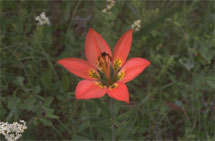 SASK: trans health/santé-trans 2011
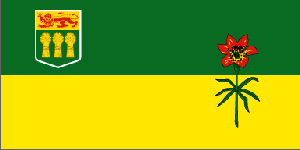 access / accès
assessment / évaluation
Funding / financement
primary care/soins de première ligne
Heath care/soins de santé:
no GP ’s identified but many are gaining comfort with trans-persons
aucun omnipraticien n'est identifié, mais plusieurs sont maintenant plus à l'aise avec les personnes trans
specialist services/services spécialisés
psychiatry/psychiatrie: 
One trained sexmed psychiatrist (waiting list 6-12 months). One senior resident doing elective in transhealth with the hope that she will be recruited to work in Regina, doing and assuming some provincial transhealth work.  Some general psychiatrists will see as referred but not identified as specialized in area
le seul psychiatre possédant une formation en sexualité n'accepte plus de nouveaux clients. Certains psychiatres généralistes acceptent les clients trans, mais ils ne sont pas identifiés comme étant des spécialistes
psychology/psychologie:
few psychologists; most private practice/pay
peu de psychologues; la plupart sont en pratique privée où l'on doit payer
endocrinology/endocrinologie:
Endocrinologist at the University
l'endocrinologue à l'université
surgery/chirurgies:
hysterectomy, orchidectomy paid by province
hystérectomie et orchidectomie sont payées par la province
speech therapy/orthophonie:
1 speech therapist – both public and private available
1 orthophoniste - du secteur public et privé disponibles
counselling/thérapie:
private pay but some available through public health care centres
privée, et frais non couvert par la province, quoique disponible dans certains centres de santé publiques

peer support/soutien des pairs
Avenue Community Centre (GLBT centre)
au Avenue Community Centre (centre allosexuel)
eligibility - hormone therapy/
éligibilité - traitement hormonal
standards /normes:
WPATH SOC
WPATH Normes des soins
public insurance requirements/
exigences d'assurance publique :
none
aucune

eligibility - major surgery/
éligibilité - chirurgies majeures
standards /normes:
WPATH SOC 
WPATH Normes des soins
must go through Toronto clinic for provincial coverage of vaginoplasty, phalloplasty.  Will not pay for travel or time pre/post in private hospital.  Surgical coverage only in Canadian province.
pour les vaginoplasties et les phalloplasties, on doit faire affaire avec la clinique de Toronto pour que les frais soient couverts par le système de santé publique. Les frais de transports ne sont pas couverts, non plus que les services pré et post-opératoires dans les cliniques et hopitaux privés. Les frais chirurgicaux ne sont couverts que s'ils ont lieu au Canada
eligibility - minor surgery/
éligibilité - chirurgies mineures
standards /normes:
none
aucune
public insurance requirements/
exigences d'assurance publique :
none
aucune
counselling/thérapie
public/publique:
only in select health care centres
seulement que dans certains centes de santé
private/privé:
available throughout province
disponible à travers toute la province
specialist services/
services spécialisés
public/publique:
endocrinology, psychiatry, some urology and gynecology
endocrinologie, psychiatrie, certains services d'urologie et la gynécologie
private/privé:
plastic surgery (facial, breast implants)
chirurgie plastique (faciale, implants mammaires)
surgery/chirurgies et coûts
f→m (type and cost/types et coûts)
public/publique:
bliateral mastectomy or breast reduction; hysterectomy
mastectomie bilatérale ou réduction mammaire; hystérectomie
private/privé:
[english] 
[français]

surgery and cost/chirugies et coûts
m→f (type and cost/types et coûts)
public/publique:
orchidectomy 
orchidectomie
private/privé:
plastic surgery for facial feminization 
chirurgie plastique de féminisation faciale
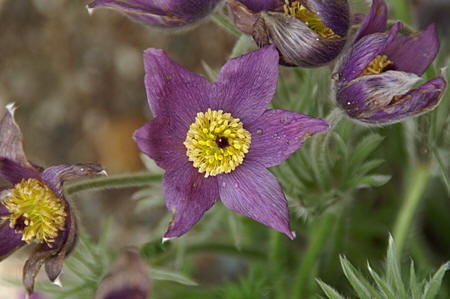 Manitoba: transhealth/santé trans 2011
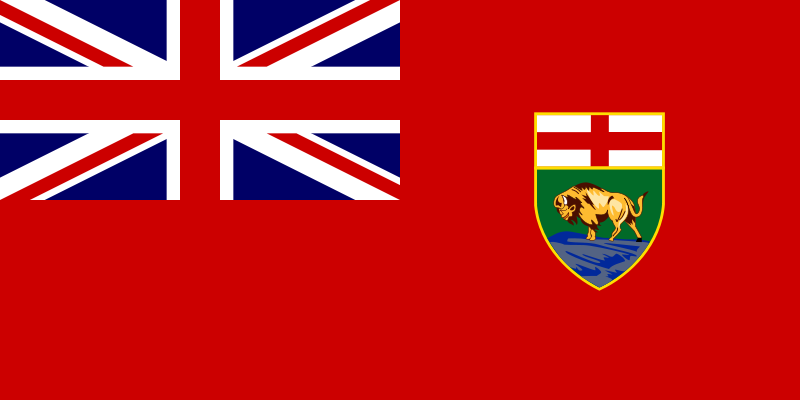 Ian Whetter
access / accès
assessment / évaluation
funding / financement
eligibility - hormone therapy/
éligibilité - traitement hormonal
standards /normes:
WPATH
Normes de la WPATH

public insurance requirements/
exigences d'assurance publique:
Assessment by family physician, psychologist in more complicated cases
Évaluation par un omnipraticien

eligibility - genital surgery/
éligibilité - chirurgie génitale
standards /normes:
WPATH
Normes de la WPATH
public insurance requirements/
exigences d'assurance publique:
Assessment by Winnipeg-based private practice psychologist with extensive transgender experience and second opinion of primary care provider at Trans Health Klinic 
(Costs of psychologist covered if referred through Klinic)
eligibility - other surgeries/
éligibilité - autres chirurgies
standards /normes:
WPATH
Normes de la WAPTH
public insurance requirements/
exigences d'assurance publiques:
Assessment by Winnipeg-based private practice psychologist with extensive transgender experience and second opinion of primary care provider at Trans Health Klinic 
(Costs of psychologist covered if referred through Klinic)
primary care/soins de première ligne
health care/soins de santé:
Family physicians (currently, no list of which FPs are willing/able to provide care for trans patients)
Omnipraticiens (aucune liste citant qui d’entre eux offrent ou peuvent offrir ces soins au personnes trans)
trans care/soins de transition:
Trans Health Klinic (Family Physician with some advanced training)
Trans Health Klinic (omnipraticien avec une formation de pointe)

specialist services/services spécialisés
*only those specialists that have expressed interest/skill in trans care are listed
* seuls les spécialistes qui ont exprimé l’intérêt et ont les compétences dans les soins transgenre sont dénombrés
psychiatry/psychiatrie:
No psychiatrist identified as having  interest/skills in gender issues
Aucun psychiatre identifié ayant l’intérêt/compétence en soins transgenre
psychology/psychologie:
One psychologist
Un psychologue
endocrinology/endocrinologie:
Two endocrinologists
Deux endocrinologues
surgery/chirurgie:
Three plastic surgeons
Two gynecologists
Trois chirurgiens plastique
Deux gynécologues

pediatrics/pediatrie:
Developing pediatric transgender care team (psychiatry, psychology, endocrinology)

speech therapy/orthophonie:
One speech language pathologist (may no longer be available for referrals)
Un pathologiste du language (peut ne plus être disponible pour y être référé

counselling/thérapie:
Rainbow Resource Centre
Klinic
peer support/soutien des pairs
Rainbow Resource Centre
counselling/thérapie
public/publique:
Rainbow Resource Centre  
Klinic Community Health Centre
private/privé:
-	Trans-positive psychologist (funding available through Klinic)
Psychologue pro-trans (le financement via la Klinic)

specialist services/services spécialisés
public/publique:
Endocrinologist, Plastic surgeons, Gynecologists
Endocrinologue, chirurgiens plastiques, gynécoloques
private/privé:
Electrolysis
électrolyse

surgery/chirugies et coûts
f→m – f-à-h (type and cost/types et coûts)
public/publique:
Bilateral mastectomy in Manitoba
Total abdominal hysterectomy and bilateral salpingo-oophorectomy in Manitoba
Full public funding for phalloplasty at GRS Montreal
Decision on metoidioplasty pending
[Mastectomie bilatérale et reconstruction de la poitrine (sous-cutanée)
Hystérectomie abdominale complète, salpingo-ovariectomie
private/privé:
Out of province only
Hors de la province seulement

surgery and cost/chirugie et coûts
m→f – h-à-f  (type and cost/types et coûts)
public/publique:
Orchiectomy, available in Manitoba
Full public funding for orchiectomy, penectomy and vaginoplasty at GRS Montreal.
Orchidectomie
private/privé:
Out of province only
Hors de la province seulement
v07/04/10
Trans Health Care OntarioFall 2011
“A strong community is a healthy community”
Grass roots Support Groups
Professionally-led support or psycho-ed groups
London: “Steel Butterflies”
Niagara: “Transgender Niagara”
Ottawa: “Gender Quest”, “Gender Mosaic” 
Toronto
youth groups, Newcomers group, FtM and MtF transition support, 
At: 519 Community Centre, Sherbourne Health Centre, University or College based, Faith Community based (MCC).
Hamilton: “The Well”
Toronto: 
“Gender Journeys” youth groups, group for “gender-fluid”, groups for partners, group for families with“Gender Independent Kids”.
At: Sherbourne Health Centre, 519 Community Centre, Central Toronto Youth Services, Toronto District School Board 
Windsor: Family Health Team “Gender Journeys”
Trans Primary Health Care
Experienced, trained and providing initial hormone prescriptions:
Trained, working w trans patients but not yet “comfortable” initiating:
Hamilton: McMaster Family Health Team
Misissauga: Community Health Team
Ottawa: Independent GP
Toronto: Sherbourne Health Centre, two Health Centres run by St Michael’s Hospital, Several independent GPs and GP psychotherapists.
Toronto: Several CHCs
Windsor: Family Health Team
Training and outreach programs:
“Rainbow Health Ontario”, 
 “Trans Health Connection”,
Specialists trained and experienced in trans Health Care
All Toronto-based... so far?
Psychiatry—several, both adults and children, in several hospitals and clinics
Psychology—several, both adults and children, clinics, hospitals and Private Practice
Endocrinology—two in hospital settings
Surgery—everything except bottom surgery, in several clinics
Counselling—growing community of practice, several clinics and CHCs, Private Practice clinicians 
Speech Training: several hospital-based practitioners, also private practise. All re MtFs, so far none re FtMs though need and will is there!
Covered by public funding (OHIP)
Primary Health Care
Endocrinology
Psychiatry 
Psychology and counseling: only covered in some public clinics and CHCs. Long waiting lists
Voice training: one hospital-based program covered in partnership with Sherbourne Health Centre
OHIP-covered Surgeries
Only through Gender Identity Clinic at CAMH
Surgeries covered: vaginoplasty, labiaplasty, orchiectomy, mastectomy, hysterectomy, phalloplasty, metaoidioplasty
Not covered: breast augmentation, tracheal shave, vocal pitch, facial feminization, chest contouring*,electrolysis.
* chest contouring covered if performed at Montreal Clinic.
Changes in staffing and protocol May 2011, 
RLE still required pre-hormones, but reduced to 
3 months for hormones and FtM chest surgery
1 year for genital surgeries.
Eligibility/Readiness requirements
Varied, usually WPATH-based.
Sherbourne Health Center’s protocols widely used. 
RLE seldom required re hormones or FtM top surgery except at CAMH clinic. 
(CAMH clinic requires 3 months RLE for hormones and chest surgeries, 1 year for bottom surgeries.)
For initial hormone  prescription and chest reconstruction, some combination of:
3 months counselling
Appointments w GP spread over a few months
Attendance at psycho-educational group
Range of clinicians provide support letters for surgeries financed privately, WPATH SOC.
QC: trans health/santé-trans 2011
access / accès
assessment /évaluation
funding - financement
primary care/soins primaires
Heath care/soins de santé:
anglais] general practitioner
[français] Médecin de famille
trans care/soins de transition:
[english] General practitioner/endo/surgeon
1 pediatrician for blockers (teens)
[français] Médecin de famille/endo/chirurgie
1 pédiatre pour les bloqueurs d’hormones (ados)
specialist services spécialisés
psychiatry/psychiatrie: 
[english] one psychiatrist in public system for assessment and follow-up
[français] Un psychiatre dans le réseau public pour évaluation et suivi
psychology/psychologie:
[english] psychologists available in private sector. In public sector they charge a fee-services not covered by RAMQ. Some available through public/community groups
[français] Psychologues en privé. Dans le réseau public, ils prennent des honoraires--Services ne sont pas couverts par la RAMQ. Quelques ressources par l’intermédiaire de services publics/groupes communautaires
endocrinology/endocrinologie:
[english] 1 pedeatric endocrinologist, 3 adult endocrinologists 
[français] 1 pédiatre-endocrinologue, 3 endocrinologues (adultes)
surgery/chirurgie:
[english] Covered by the RAMQ: mastectomy, chest reconstruction, hysterectomy, phalloplasty, vaginoplasty, orchidectomy, metoidioplasty. Not covered by RAMQ but available:  vocal cord surgery, tracheal shave, facial feminization,  breast augmentation
[français] Couvert par la RAMQ: mastectomie/reconstruction de la poitrine, hystérectomie, phalloplastie, vaginoplastie, orchidectomie, metoidioplastie. Pas couvert par la RAMQ mais disponible: Cordes vocales, réduction de la pomme d’adam, féminisation faciale, augmentation mammaire
speech therapy/orthophonie:
[english] 2-3 speech therapists – two public and one private
[français]2-3 orthophoniste - 2 publics, 1 privée
      other
Community clinics who work with youth, GPs who work with seropositive trans people and people with HEP C, informal network of health care professionals who work with non-status trans people. 
Cliniques communautaires qui travaillent avec les jeunes, Omnis qui travaillent avec personnes séropositives et Hépatites C, réseau informel de professionnels qui travaillent avec les personnes trans sans statut 
counselling/thérapie:
[english] private pay but some available through public health care centres
[français]Services privés, mais quelques ressources par l’intermédiare de services publics/communautaires
peer support/soutien des pairs
[english] at ASTTeQ, 2110 Centre, ATQ, Project 10, Stella
ASTTeQ, 2110 Center, ATQ, Projet 10, Stella
eligibility - hormone therapy/
éligibilité - traitement hormonal
standards /normes:
[english] WPATH SOC / informed consent harm reduction approach in some cases
[français]WPATH SOC / consentement éclairé - réduction des méfaits dans certains cas
public insurance requirements/
exigences d'assurance publiques :
[english] none
[français]aucunes

eligibility - major surgery/
éligibilité - chirurgie majeure
standards /normes:
[english] WPATH SOC 
[français]WPATH SOC
public insurance requirements/
exigences d'assurance publiques :
[english] 2 letters of evaluation (psychiatrist, psychologist, sexologist); one letter from a doctor (an endocrinologist or family doctor) who is prescribing hormones; and one letter from a family doctor indicating good health of the patient.
[français]2 lettres résumant l’évaluation (psychiatre, psychologue, sexologue); 1 lettre du médecin qui prescrit les hormones; Bilan de santé du médecin de famille 

eligibility - minor surgery/
éligibilité - chirurgie mineure
standards /normes:
[english] none
[français]aucunes
public insurance requirements/
exigences d'assurance publiques :
[english] none
[français]aucunes
counselling/thérapie
public/public:
[english] only in select health care centres
[français] Quelques services dans les centres de santé
private/privé:
[english] Theoretically available throughout province
[français]En théorie, disponible dans toute la province

specialist services/
services spécialisés
public/public:
[english] endocrinology, psychiatry, GRS
[français]endocrinologie, psychiatrie, CRS
private/privé:
[english:] plastic surgery for facial feminization, vocal cord and tracheal shave, breast augmentation
[français] chirurgie plastique pour féminisation faciale, cordes vocales, réduction de la pomme d’adam, augmentation mammaire

surgery/chirugie et coûts
f→m (type and cost/type et coût)
public/public:
[english] bliateral mastectomy, hysterectomy, phalloplasy, metoidioplasy. ($50 consultation) - available to Qc residents. 
[français]Mastectomie, hystérectomie, phalloplastie, metoidioplastie (consultation 50 $)- résidents du Qc
private/privé:
[english] bilateral mastectomy with chest contouring
[français]Mastectomie et reconstruction de la poitrine

surgery and cost/chirugie et coûts
m→f (type and cost/type et coût)
public/public:
[english] vaginoplasy ($50 consultation)-available to Quebec residents
[français]vaginoplastie (consultation 50 $)-résidents du Qc
private/privé:
[english]  Facial feminization, vocal cord and tracheal shave, breast augmentation
[français] Féminisation faciale, cordes vocales, pomme d’adam, augmentation mammaire
NS: trans health/santé-trans Sept 2011
assessment / évaluation
funding / financement
access / accès
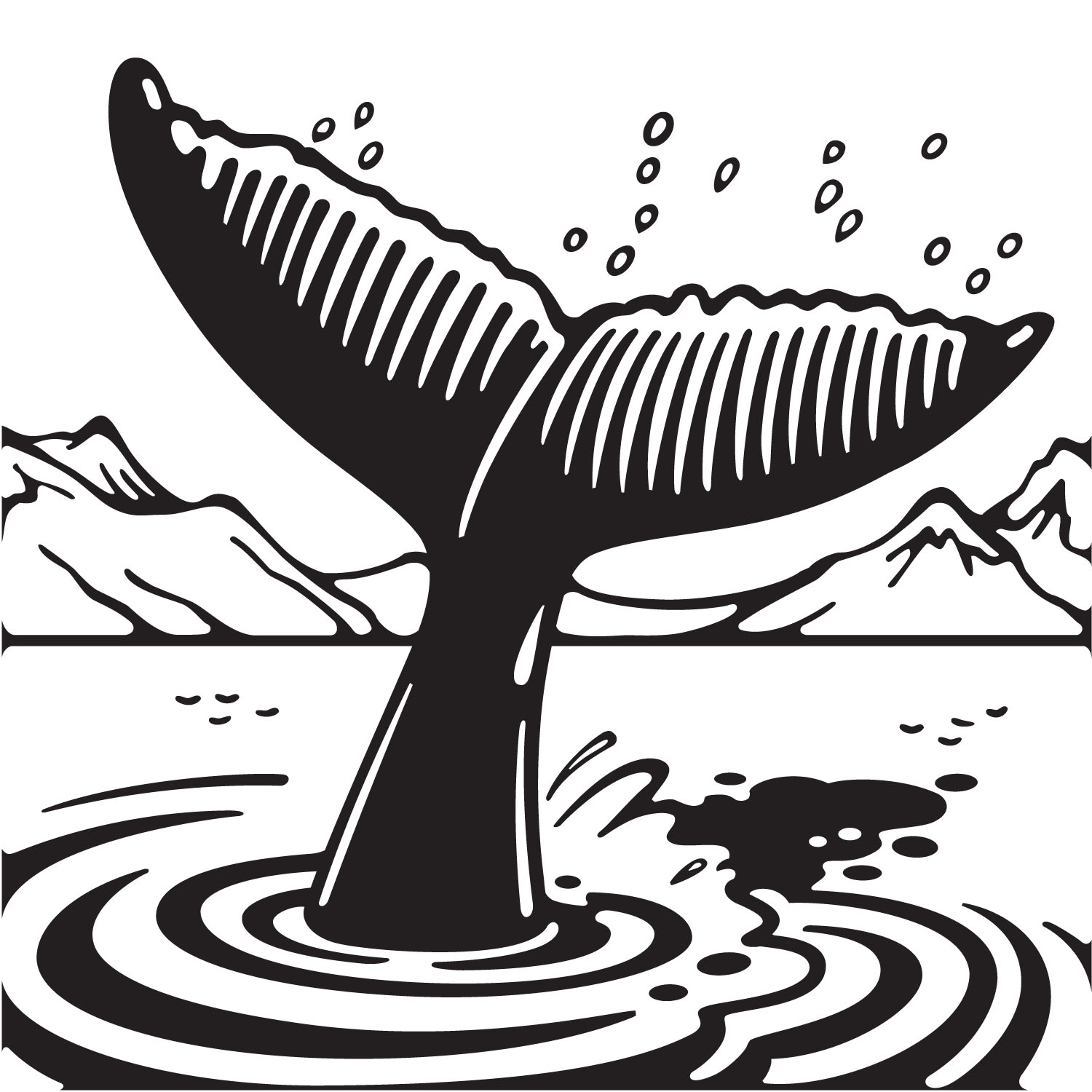 primary care / soins primaires
Heath care/soins de santé: LIMITED/LIMITÉ
public general practitioners
omnipraticiens public
trans care/soins de transition: LIMITED/LIMITÉ
1 Family Physician providing  for many. 
       Some other GPs  taking small number of trans-patients into their practice
specialists / spécialistes
psychiatry/psychiatrie: LIMITED/LIMITÉ
1 child/ adolescent psychiatrist and 1 adult psychiatrist with dedicated clinical time – working in the public system 
psychology/psychologie: LIMITED/LIMITÉ
psychologists available in the private sectors
psychologues disponibles dans les secteur public
endocrine/endocrine: LIMITED/LIMITÉ
1 Adult Endocrinologist;  No Paediatric Endo
surgery/chirurgie: LIMITED/LIMITÉ
no coverage in public system
speech therapy/orthophonie: LIMITED/LIMITÉ
one speech therapist  in the public system
un orthophoniste, fournissant des services publics
social work  / counselling LIMITED/LIMITÉ
Some clinical social workers and counsellors available in both the public and private sectors 
support / soutien: LIMITED/LIMITÉ
Trans-women support group – public  sector  
      The Youth  Project  - in community, up to age 25
eligibility - hormone therapy/
éligibilité - traitement hormonal
standards/normes: 
WPATH SOC
WPATH SOC

public insurance requirements/
exigences d'assurance publiques :
some eligibility through Pharmacare

eligibility - major surgery/
       éligibilité - chirurgie majuere
standards/normes:
WPATH SOC 
WPATH SOC
public insurance requirements/

exigences d'assurance publiques : NO/NON


    eligibility - minor surgery/
    éligibilité - chirurgie mineure
standards/normes:
WPATH SOC
WPATH SOC
public insurance requirements/
exigences d'assurance publiques : NO/NON
counselling/thérapie
public/public: LIMITED/LIMITÉ
Through some community Mental Health Services Centres 
       primarily in Halifax area
Transgender Health Services - Child / Adolescent Services at IWK Health Sciences Centre 

private/privé: LIMITED/LIMITÉ
Primarily in Halifax area
   specialists/spécialistes
public/public: LIMITED/LIMITÉ
Endocrinology,  Psychiatry,  Social Work,  Family Medicine ,           MEd in Counseling,  Psychology

Private/privé: LIMITED/LIMITÉ
          Social Work,  MEd in Counseling,  Psychology, Psychiatry 

surgery/chirugie
m→f (type and cost/type et coût)
 f - m (type and cost/type et coût)
   public/public: NO/NON
- none 
private/privé: NO/NON
out-of-province
surgery/chirugie
public/public: NO/NON
None